Numbers to 50
Mathematics
Independent Task
Miss Robson
Activity
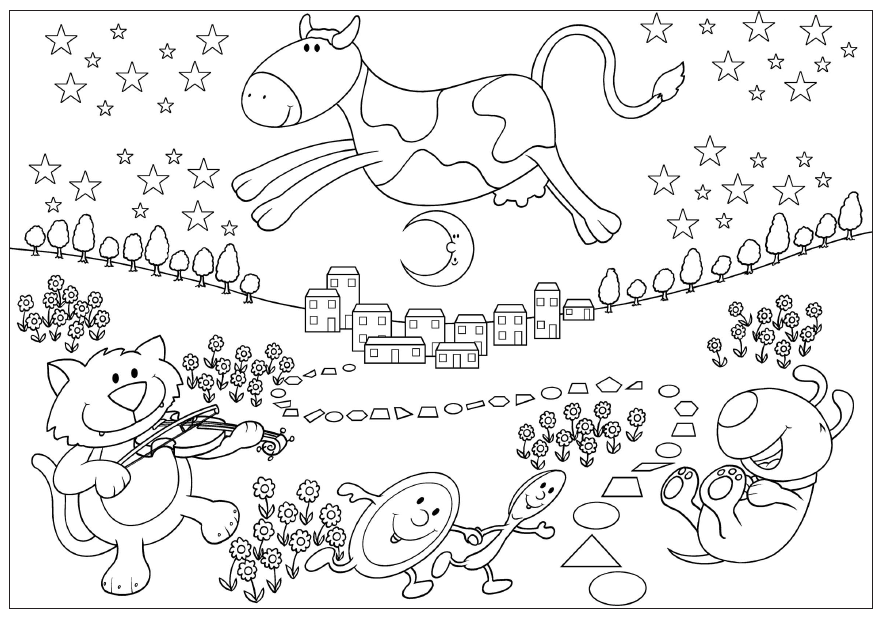